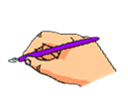 TIẾT 49
TỔNG KẾT TỪ VỰNG
 ( Tiếp theo)
I. Lí thuyết
1. Sự phát triển của từ vựng
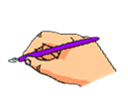 1. Sơ đồ
?
?
?
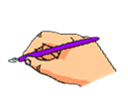 2.Từ mượn 
Từ mượn là những từ người Việt vay mượn của ngôn ngữ nước ngoài để sử dụng.
3.Từ Hán Việt 
Khái niệm: Từ Hán Việt là từ mượn của tiếng Hán được phiên âm và dùng theo cách của tiếng Việt.
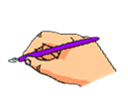 II. LUYỆN TẬP 
1.Sự phát triển của từ vựng
Câu 2. Tìm dẫn chứng minh họa cho những cách phát triển của từ vựng
Phát triển nghĩa của từ ngữ
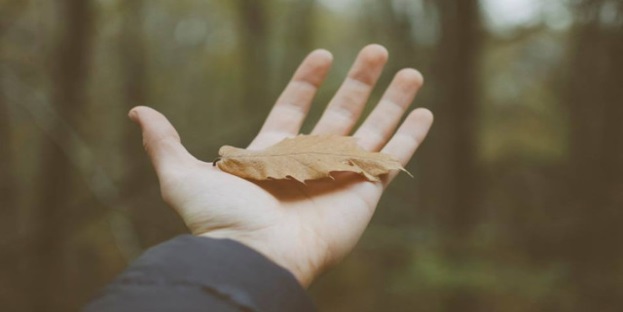 NGHĨA GỐC: ..........?
BÀN TAY
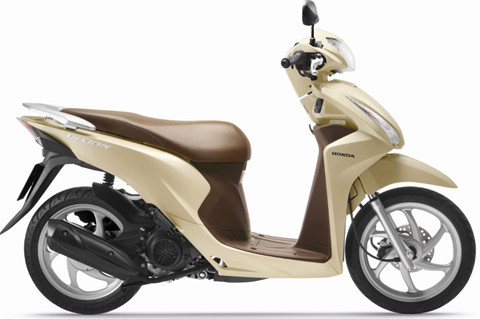 Nghĩa chuyển: .......?
Nghĩa chuyển: 
XE TAY GA
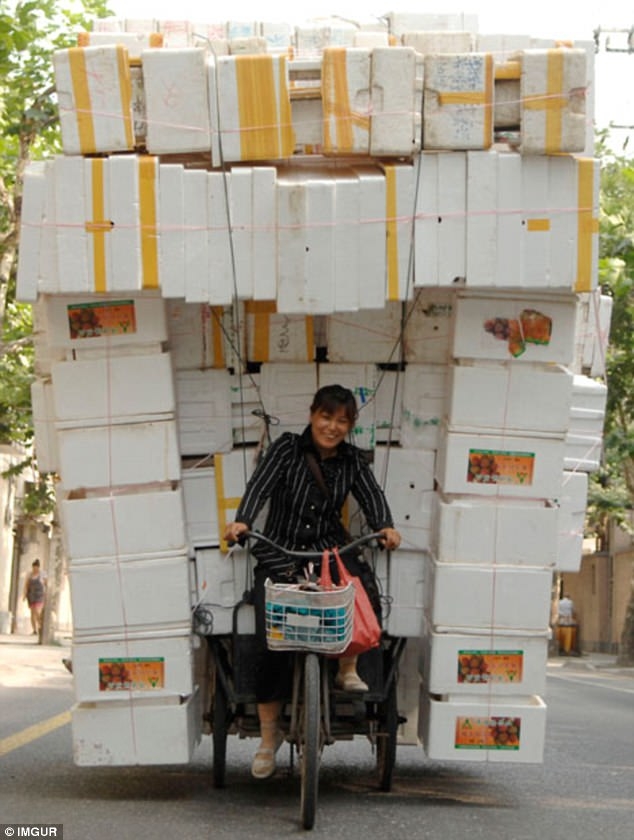 Nghĩa chuyển: .......?
Nghĩa chuyển: 
TAY LÁI LỤA
Tạo từ ngữ mới
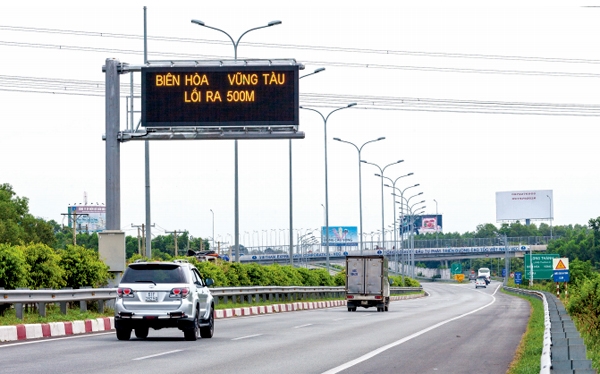 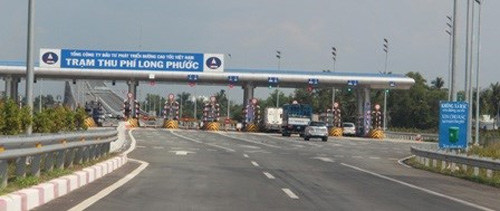 Trạm thu phí
Đường cao tốc
Mượn từ ngữ tiếng nước ngoài
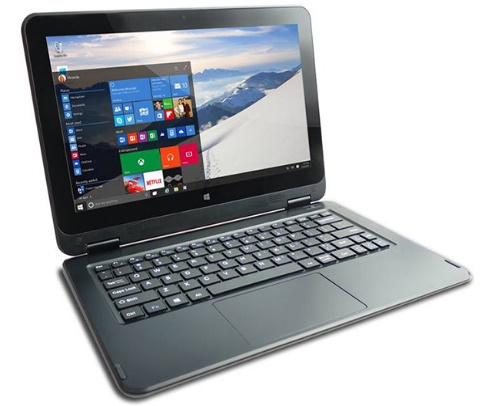 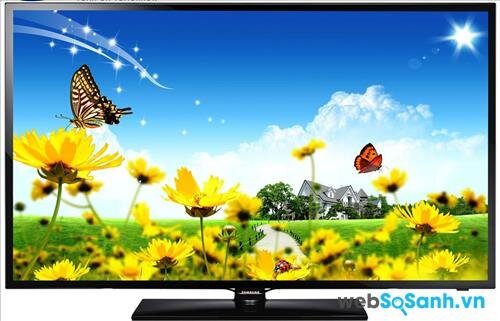 Láp- tốp
Ti-vi
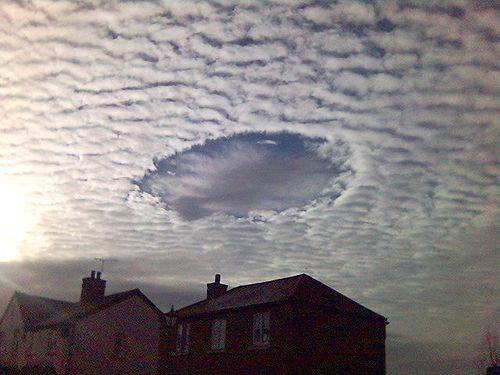 Tầng ô-dôn ( bị thủng)
1.  Sù ph¸t triÓn cña tõ vùng
Bài tập 3 :Có thể có ngôn ngữ mà từ vựng chỉ phát triển theo cách phát triển số lượng từ ngữ hay không? Vì sao ?
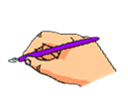 Bài tập 3:   Không 
Vì không có ngôn ngữ nào mà từ vựng chỉ phát triển theo cách phát triển số lượng. Nếu như vậy mỗi từ ngữ chỉ có một nghĩa và số lượng từ ngữ sẽ rất lớn . Trí nhớ con người không thể nhớ hết  
Vì vậy ngôn ngữ ph¶i ph¸t triÓn c¶ vÒ nghÜa vµ sè lượng.
II.Luyện tập 
2.Từ mượn
Câu 2. Chọn nhận định đúng trong những nhận định sau :
a) Chỉ một số ít ngôn ngữ trên thế giới phải vay mượn từ ngữ 
b) Tiếng Việt vay mượn nhiều từ ngữ của các ngôn ngữ khác là do sự ép buộc của nước ngoài.
c) Tiếng Việt vay mượn nhiều từ ngữ của ngôn ngữ khác là để đáp ứng nhu cầu giao tiếp của người Việt.
d) Ngày nay, vốn tiếng Việt rất dồi dào và phong phú, vì vậy không cần vay mươn từ ngữ tiếng nước ngoài nữa.
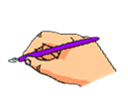 Đáp án đúng: C
II.Luyện tập 
2.Từ mượn
Câu 3*  Theo cảm nhận của em thì những từ mượn như săm, lốp, (bếp) ga, xăng, phanh, . . .có gì khác so với những từ mượn như : a- xít , ra- đi- ô,  vi- ta- min  .. .?
II.Luyện tập 
2.Từ mượn
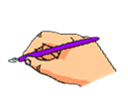 Những từ mượn như săm, lốp, (bếp) ga, xăng, phanh đã được Việt hóa hoàn toàn , dùng như từ thuần Việt
Những từ mượn như a- xít , ra- đi- ô,  vi- ta- min  .. . chưa được Việt hóa hoàn toàn
II.Luyện tập 
3.Từ Hán Việt
Câu 2. Chọn quan niệm đúng trong những quan niệm sau:
Từ Hán Việt chiếm một tỉ lệ không đáng kể trong vốn từ tiếng Việt.
Từ Hán Việt là một bộ phận quan trọng của lớp từ mượn gốc Hán.
Từ Hán Việt không phải là một bộ phận của vốn từ tiếng Việt. 
Dùng nhiều từ Hán Việt là một việc làm cần phê phán.
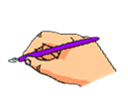 Đáp án đúng: b
HOẠT ĐỘNG VẬN DỤNG
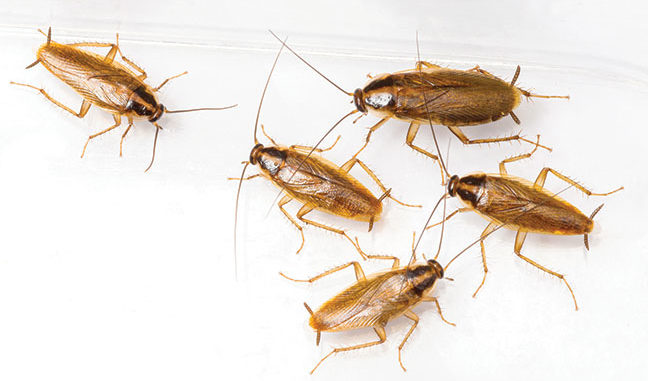 Hôm qua, tớ đập chết mấy con tiểu cường đấy.
Em nhận xét gì về câu nói này?
Hôm qua, tớ đập chết mấy con gián đấy.
3. Tõ H¸n ViÖt
Bµi tËp bæ sung
1.Cã thÓ thay thÕ tõ “Phô nữ” trong c©u văn sau b»ng tõ “đµn bµ" được kh«ng?
Phô nữ ViÖt Nam anh hïng, bÊt khuÊt, trung hËu, ®¶m ®ang.
-> Kh«ng, vì tõ phụ nữ biÓu thÞ s¾c th¸i biÓu c¶m  trang träng.
HOẠT ĐỘNG VẬN DỤNG
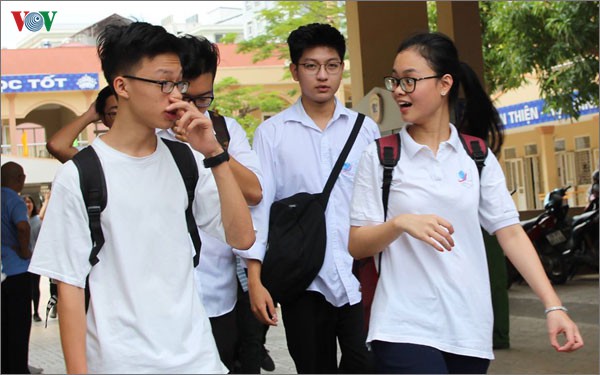 An: Cậu đi nhà sách với mình nha!
Ba: Để tớ phôn xin phép mẹ đã.
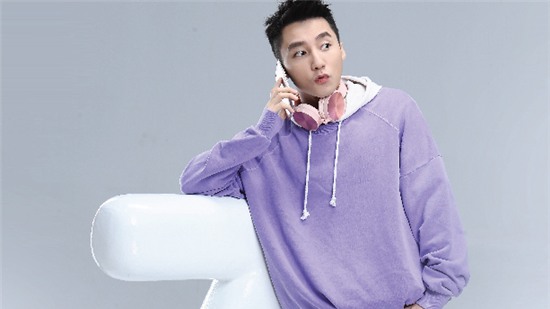 Em nhận xét gì về câu nói của Ba?
Để tớ gọi điện xin phép mẹ đã.
Hướng dẫn về nhà
- Ôn lại những bài đã học để chuẩn bị kiểm tra giữa kì.
  	- Chuẩn bị: Báo cáo TNST: Phụ nữ xưa và nay